Bankruptcy, Receiverships and Cannabis Businesses
And Oklahoma SB 532 Receivers for Marijuana businesses
Cannabis is Big Business
Per the US Census data for 2018 Oklahoma’s population was 3,943,000

Per the Oklahoma Medical Marijuana Authority on 7/29/18 there had been issued
170,404 patient licenses
3,733 grow licenses
1,708 dispensary licenses
984 processor licenses
Total 6,425 MMJ businesses were started since September of 2018
2
Bankruptcy is not an Option for Marijuana Businesses
The Tenth Circuit Bankruptcy Appellate Panel in Arenas v. United States Trustee (In re Arenas), 535 B.R. 845 (10th Cir. B.A.P. 2015), affirmed the dismissal of a chapter 7 debtors’ case determined  that a debtor in the marijuana business could not obtain relief in the federal bankruptcy court.

In In Re Basrah Custom Design, Inc., 2019 WL 2202742 (Bankr. E.D. Mich. May 21, 2019), the court dismissed a bankruptcy case filed by a company which was not in the marijuana business itself but whose principal had, in the name of the corporation, leased property he owned to a company which operated a medical marijuana dispensary. Such a business was legal under Michigan law but not federal law.
3
Clifford J. White III, Director of the U.S. Trustee Program, Clifford J. White, told a congressional subcommittee that debtors with assets or income derived from marijuana may not proceed through the bankruptcy system.

Since 2010 the US Trustee Program filed 88 enforcement actions against marijuana or marijuana related businesses. In 2015 and 2016 there were 20 actions filed. In 2017 there were 29 and in 2018 there were 24.

Does this prohibition extend to hemp?
4
Cannabis, Hemp and Hemp products
Cannabis is a genus of flowering plants, which consists of two primary species: Cannabis sativa and Cannabis indica. Within these two categories are hundreds of different strains

While hemp and marijuana are regularly referred to as Cannabis, they actually very distinct.

“Hemp” is Cannabis that contains THC delta 9 of less than 0.3% content by dry weight.
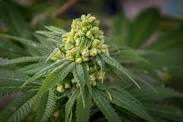 5
“Marijuana” contains higher THC levels. 



Both hemp and marijuana are remarkably similar in look, smell and  texture.

But there is currently a legal distinction between the two plants.
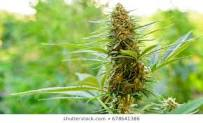 6
Legislative Background
The 2014 Farm Bill allowed the cultivation of hemp on a state by state basis through pilot programs administered by universities under the auspices of the state agricultural departments. There was an ongoing debate within the Justice Department as to whether hemp and hemp products, particularly, were still on schedule 1 of the CSA.

On December 12, 2018, Congress passed the 2018 Farm Bill, which was signed into law by President Trump the following week. The 2018 US Farm Bill has now legalized the commercial production of hemp and removed it from the Controlled Substances Act as long as it met the definition of “hemp”.

The 2018 Farm Bill defines hemp as the “plant cannabis sativa L. and any part of the plant with a delta-9 THC concentration of not more than 0.3 percent by dry weight”.

The Farm Bill requires the US Department of Agriculture develop federal regulations for states that do not want to be the primary regulator.
7
Legislative Background
For states that do want to be the primary regulators the Bill requires those states to submit a plan to the USDA which meets the minimum standards of the federal regulations.

It authorizes the USDA to offer crop insurance.

It is now legal to buy and sell hemp and hemp products in interstate commerce.

The 2018 Farm Bill was designed to make the cultivation and processing of hemp legal just like any other farming operation.
8
Regulatory Guidance
There is currently very little regulatory guidance for hemp farmers as the USDA has been slow to promulgate rules. Federal regulations are anticipated to be published in August

The states are all waiting on the USDA to do their job before developing state plans.

Consequently, the current hemp growers are operating under the old rules established by the 2014 Farm Bill under pilot programs.
9
Cannabis, Hemp and Hemp products
Currently most of the famers and processors are growing and extracting CBD oil from hemp. CBD hemp can be very lucrative. A crop should produce about 10 percent CBD content, and should bring about $25 to $35 per pound. With a yield of about one pound per plant and up to 2,500 plants per acre, that's around $60,000 per acre. Most large scale farms are growing 160 acres of hemp or more making the value of a crop nearly $10,000,000.

Additionally, there are many other products that can be made from hemp, including beer, milk, shoes, protein powder, tea, coffee, hamburgers, rope, clothes, yoga pants, sunglass frames, soap, concrete, automobiles and pens, just to name a few.
10
Acceptance of Hemp Businesses
Banks are still reluctant to open accounts for Hemp businesses, however, that is slowly changing. Financial institutions are opening up to lending to farmers like any other crop and the federal government is working to develop federally backed loans to hemp farmers.


There is still uncertainty  of how the IRS is going to treat hemp businesses and whether they will treat them similarly to marijuana business and only allow deductions for cost of goods sold (IRC Section 280 (e))


The 2018 Farm Bill allows for crop insurance but crop insurance for hemp will likely take years to develop because of uncertainty about yields and exceptions for destruction of crops at the direction of a regulatory body.
11
Bankruptcy for Hemp Businesses
There is a great deal of uncertainty over whether bankruptcy courts will allow hemp businesses to file for bankruptcy protection.
After all…

Hemp and hemp products are not a scheduled drug under the CSA

It is legal to do business across state lines

It is federally legal in all 50 states

It is grown like any other crop
12
Challenges
While hemp is legal under federal law and therefore like any other business that seeks bankruptcy court protection there may still be issues.

Many farmers use feminized seeds an clones to maximize the CBD. Currently the gold standard is 10% of the plant contains CBD.

This means that 90% of the plant contains other cannabinols some of which may be THC delta 9. 

Producers generally want only the CBD so they process most if not all of the cannabinols, including THC delta 9, out of the final product.
13
© 2019 Hall Estill All Rights Reserved
Challenges
Some of these businesses sell the THC which has been processed out of the biomass, which would be illegal under federal law.

Then there is the problem of whether a Chapter 12 debtor does not properly dispose of the hemp if any of the plant or biomass is “hot” i.e. more then .3% THC? Does this expose the Trustee to liability? 

Some states currently require a farmer, where there are a handful of hot plants, to cut down and dispose of the entire crop. What kind of impact would that have on a Chapter 12 plan?

If bankruptcy is not an option then a hemp business would need to look to state law.

Which brings me to receiverships.
14
© 2019 Hall Estill All Rights Reserved
Receiverships for a Cannabis Business
All states have some form of a statutory scheme for receiverships

But when it comes to receiverships for cannabis businesses its not always easy to have a receiver appointed

Colorado
Allows receivers to be appointed to take over an run a marijuana business but they have to licensed by the State’s regulatory body for overseeing marijuana. Yates v Hartman, 2018 COA 31, (Colo. App. 2018)
15
Colorado Licensing Requirements are difficult to navigate and expensive, for example…

A retail marijuana cultivation facility license may be issued only to a person who cultivates retail marijuana for sale and distribution to licensed retail marijuana stores, retail marijuana products manufacturing licensees, or other retail marijuana cultivation facilities. (Colorado Retail Marijuana Code 14-12-403).

The application fee alone is $5000 and there are local jurisdiction fees on top of this. (CRMC 14-12-501)
16
Receiverships for a Cannabis Business
Many states have now made the appointment of a receiver much easier by providing for the right by a receiver to manage and operate a marijuana business without having to separately obtain a MM license from the state. For example-

Oregon
Has adopted regulations which allow for the receiver to be appointed as long as the receiver meets some very simple standards. 
 Proof that the person is the legal trustee, receiver for the business; and

A written request for authority to operate as a trustee or receiver, listing the address and telephone number of the trustee, receiver or personal representative.
17
Oklahoma SB 532
Andy Turner, a colleague of mine in Tulsa, drafted legislation for the appointment of a receiver for the purpose of making it simpler to have a receiver appointed for a medical marijuana business.

Codified as 12 O.S. Section 1560 the new law allows for creditors of a medical marijuana business, be it a dispensary, grow operation or extraction company, to have receiver appointed to run the business during the pendency of the receivership.
18
Oklahoma SB 532
In order to continue the operation of the MMJ business all the receiver has to do is submit to the Oklahoma Medical Marijuana Authority (“OMMA” ) proof that the he or she meets the requirements to hold a MMJ license under Oklahoma law.

There are no additional fees for this transition other than the normal fees that OMMA charges.

This same rules apply to persons that are deceased, who become insolvent or who file for bankruptcy.
19
Oklahoma MMJ Requirements
Applicants must be 25 or older.

Must be an Oklahoma resident.

All owners must provide a background check; nonviolent felony convictions in the last two years and any other felony conviction in the last five years for any owner will disqualify the applicant.
20
Receiverships for a Cannabis Business
Challenges in choosing the receivership option

A receiver is often looking out for the best interest of the creditors that have selected him and not the debtor. Bankruptcy allows for the debtor to reorganize while the creditors are held at bay.
State receivership laws are not as well developed as federal bankruptcy laws creating uncertainty. 
Many state court judges are unfamiliar with receiverships for marijuana businesses.
And its expensive, anywhere from $10,000 a month to $40,000 a month for more complex cases
21